Number Line
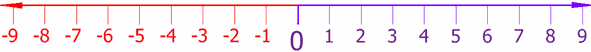 Positive #
Negative #
Origin
1
Number Line
2
Example:  Locate & label the points on the real number line associated with the numbers -2.5, +2.5, 3/4
-2.5
3/4
+2.5
-3
-2
-1
0
1
2
3
3
Note: As we move to the right on a number line, the numbers increase.If two numbers are graphed on a number line, the larger one is on the right
-2
-3
-1
-3
-2
-1
0
1
2
3
-2
<
-1
-2
-3
>
4